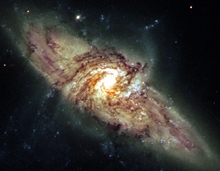 Silhouettes galactiques
Abell 1689 Cluster
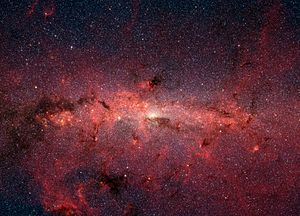 Cœur de la  Voie Lactée en infrarouge
Abell 1689 Cluster
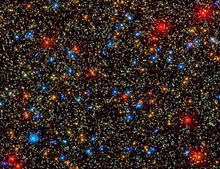 Omega du 
Centaure
Abell 1689 Cluster
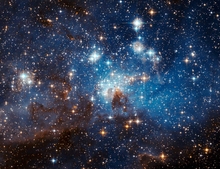 Naissance d’étoiles
Abell 1689 Cluster
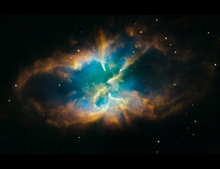 Planètes et nébuleuses
Abell 1689 Cluster
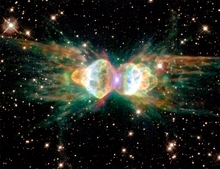 Nébuleuse de 
la Fourmi
Abell 1689 Cluster
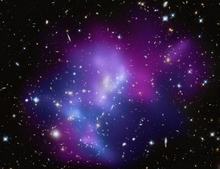 Amas de
Galaxies
Abell 1689 Cluster
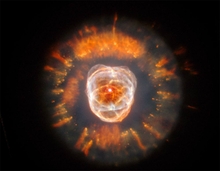 Nébuleuse de 
L’Esquimo
Abell 1689 Cluster
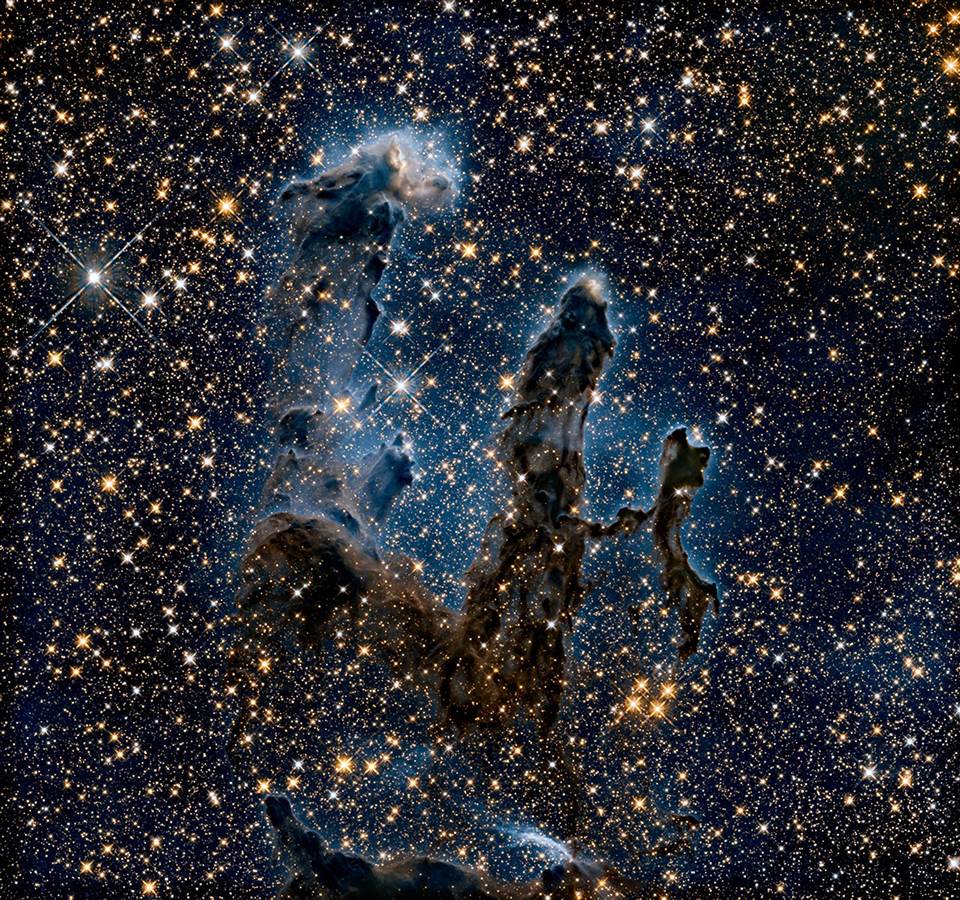 Nébuleuse de l’Aigle
Abell 1689 Cluster
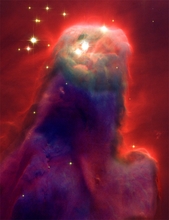 Nébuleuse
Cône
Abell 1689 Cluster
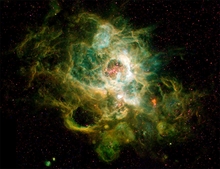 Gigantesque région de naissance d’étoiles
Abell 1689 Cluster
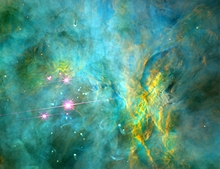 Le Trapèze
Abell 1689 Cluster
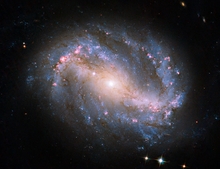 NGC 6127
Abell 1689 Cluster
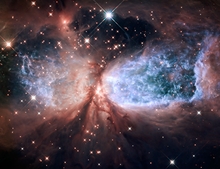 Ange de neige
Abell 1689 Cluster
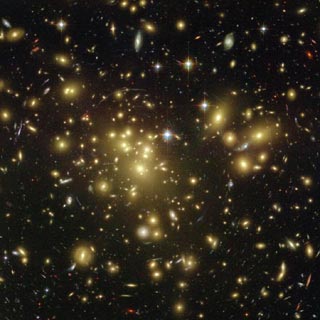 Abell 1689
Abell 1689 Cluster
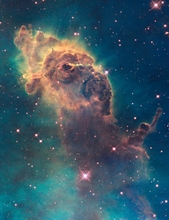 Jet dans la nébuleuse Carina
Abell 1689 Cluster
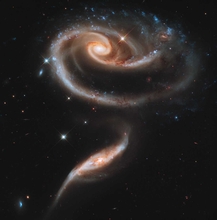 Arp 273 - Rose
Abell 1689 Cluster
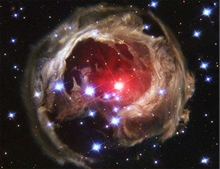 Nébuleuse 
de Noël
Abell 1689 Cluster
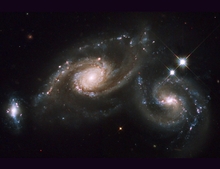 Collision de 
3 spirales
Abell 1689 Cluster
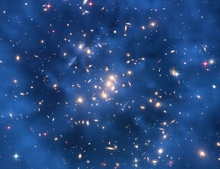 Anneau de 
Matière Noire
Abell 1689 Cluster
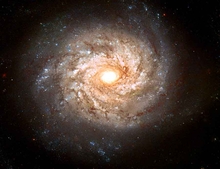 Galaxie de la Grande Ourse
Abell 1689 Cluster
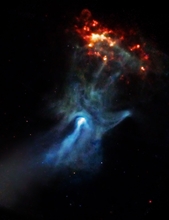 Hand of God
Abell 1689 Cluster
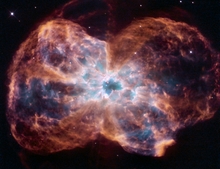 NGC 2440
Nébuleuse du Nœud Papillon
Abell 1689 Cluster
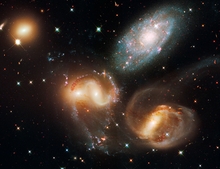 Le Quintette de Stephan
Abell 1689 Cluster
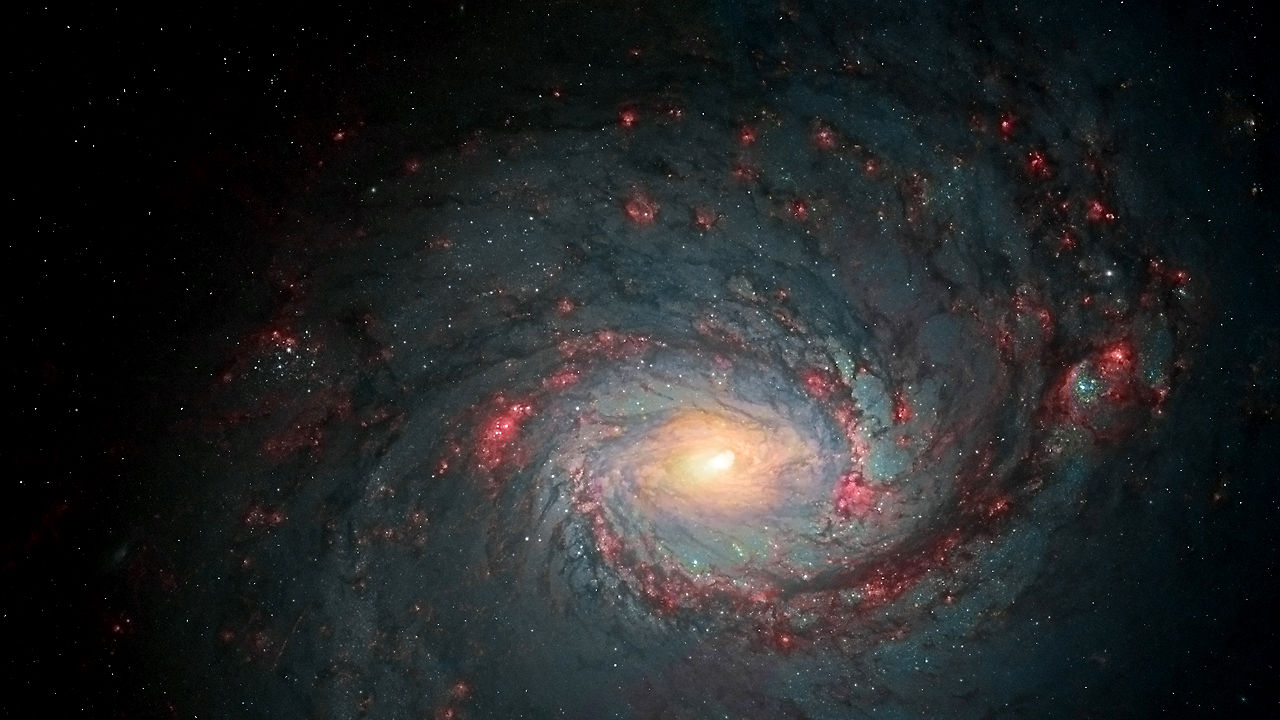 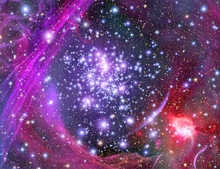 Etoile 
massive
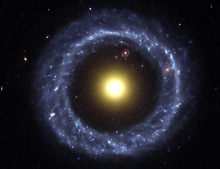 Galaxie circulaire
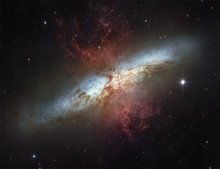 M 82
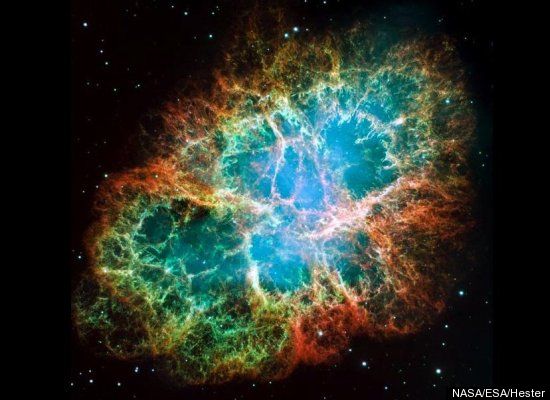 The Debonaire
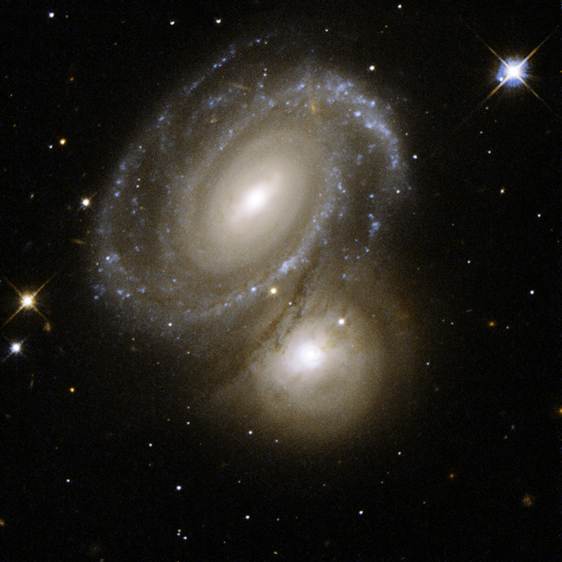 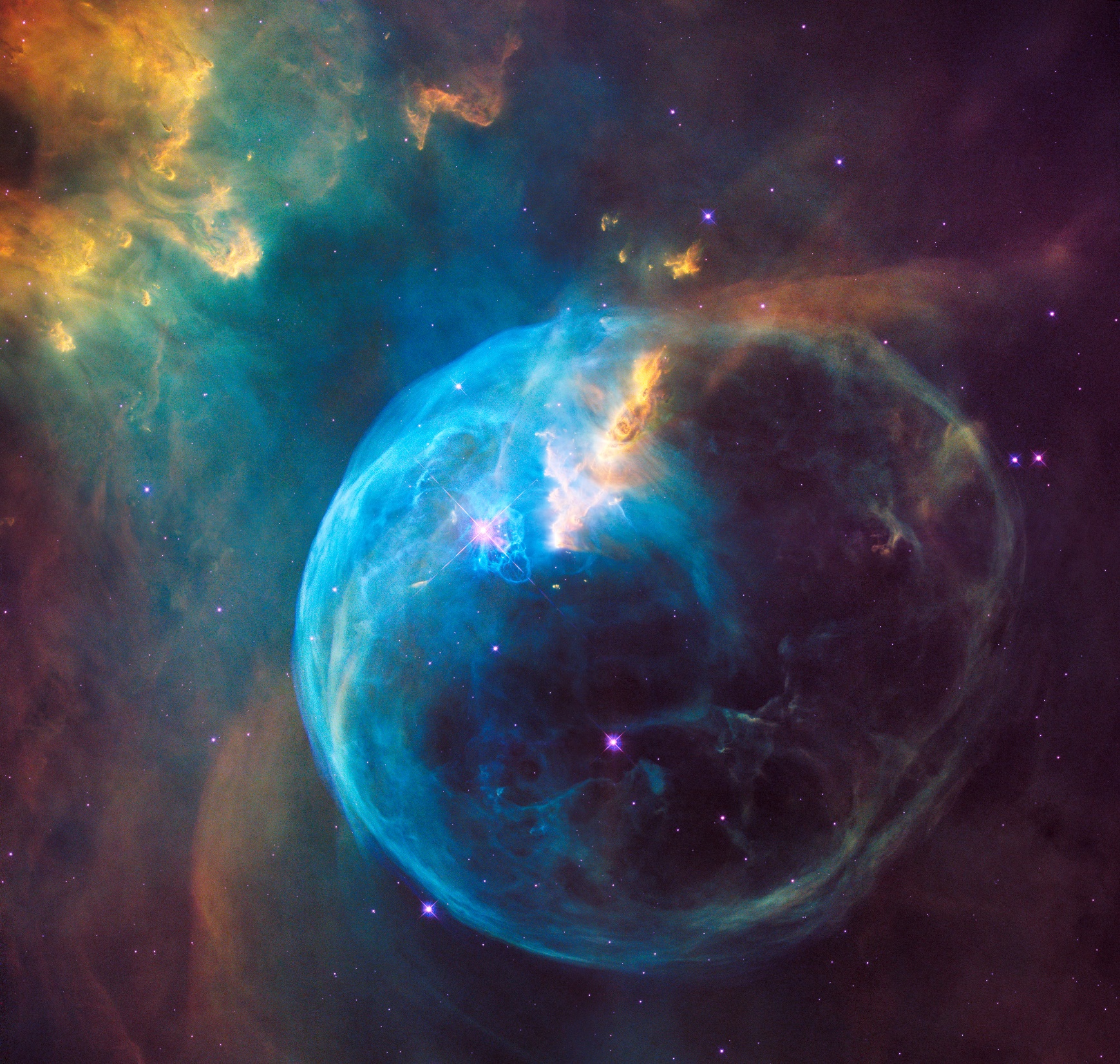 Nébuleuse de la Bulle
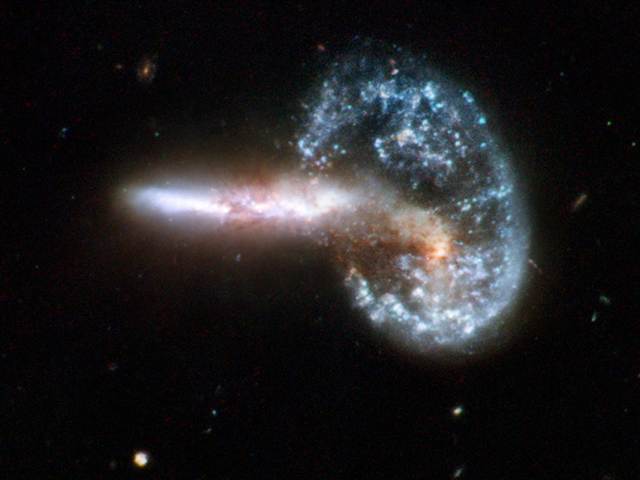 Apr 148 rencontre 
de 2 galaxies
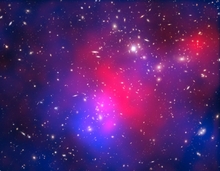 Amas dans la galaxie du Pandore
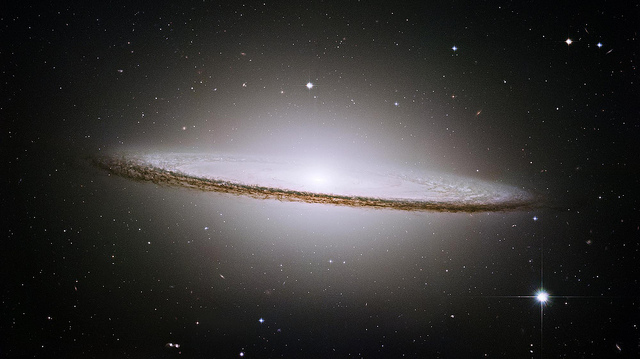 Galaxie du Sombrero
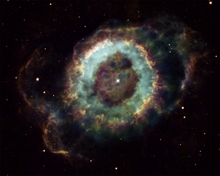 Galaxie du Petit
Fantôme
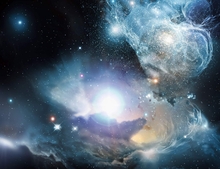 Quasar primordial
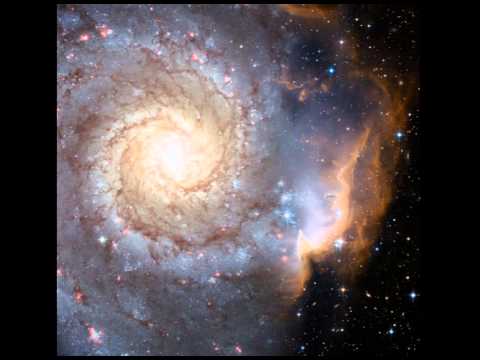 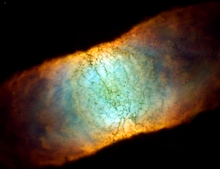 Nébuleuse de 
la Rétine
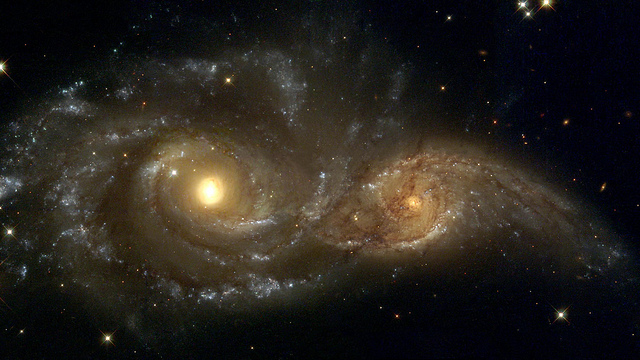 Collision de deux galaxies
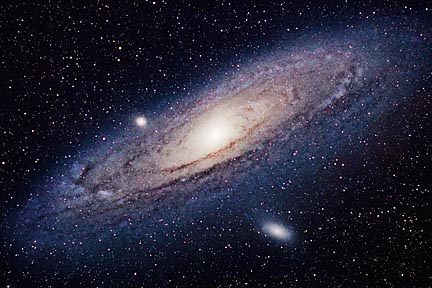 Andromède
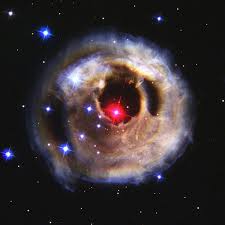 Supergéante rouge
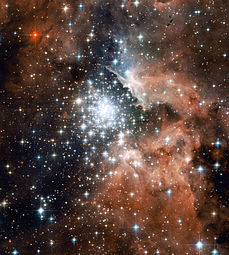 NGC 3603
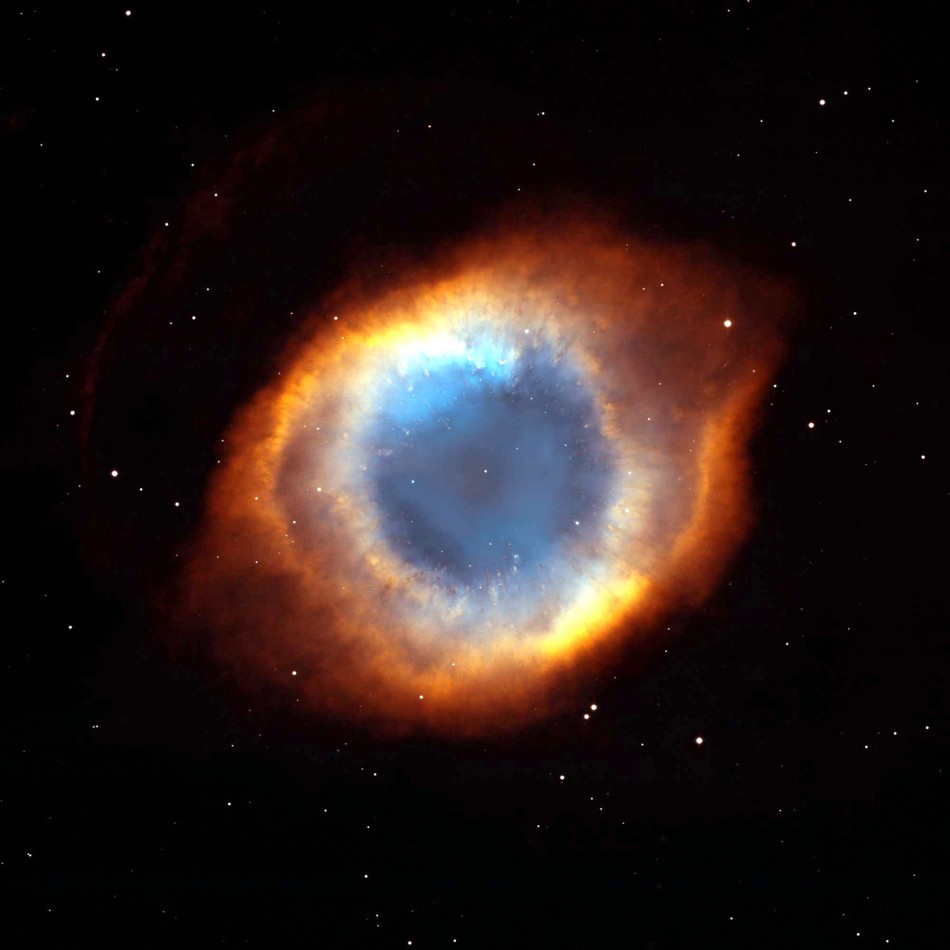 God Eye
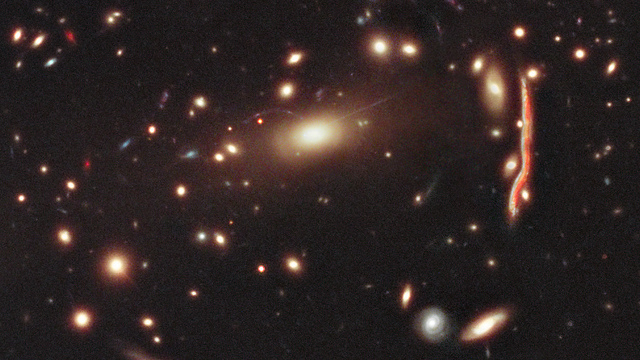 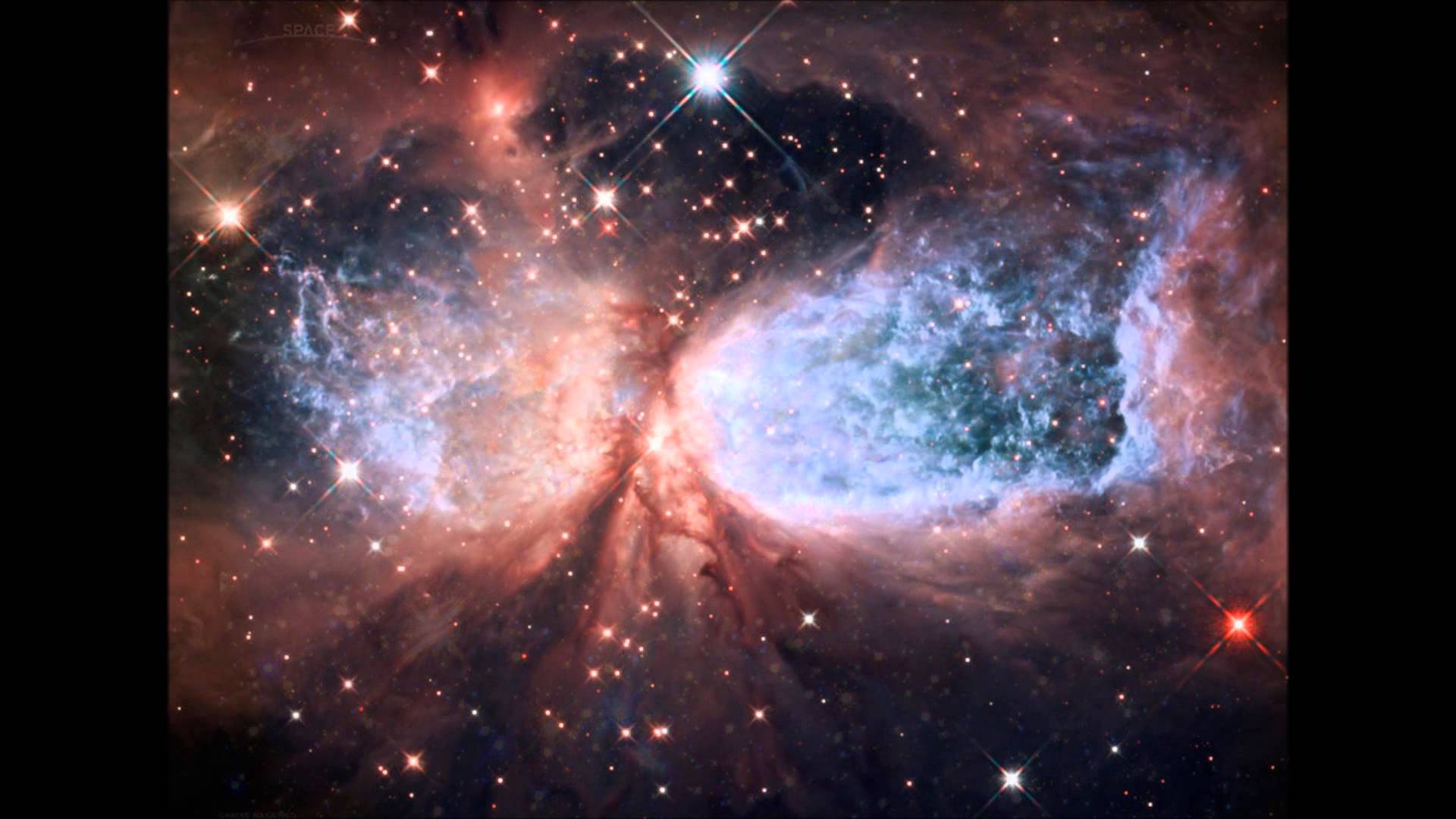 Galaxie du Sombrero
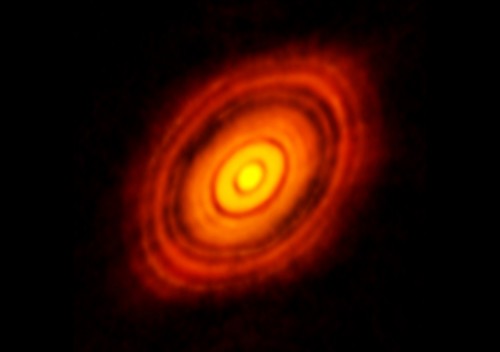 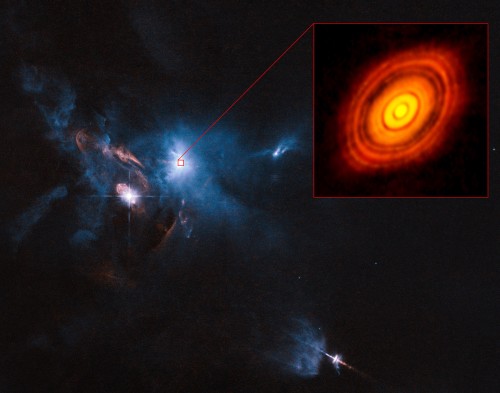 HL Tauri – système planétaire en cours
de formation dans une  nébuleuse
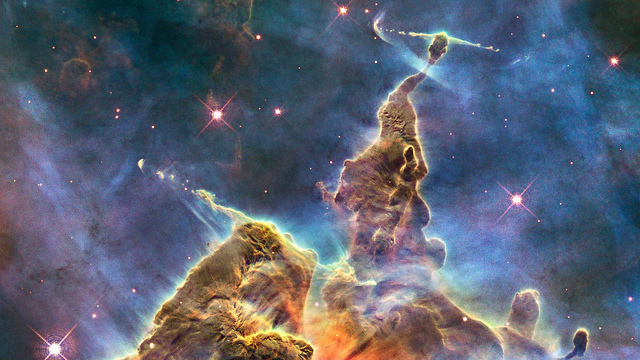 Mystic Mountain
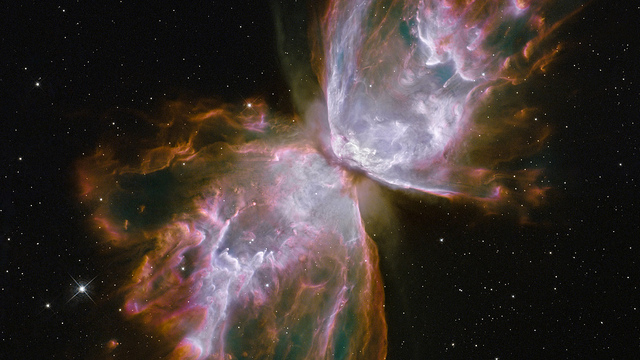 Nébuleuse du Papillon
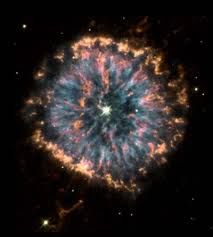 Nébuleuse NGC 6751
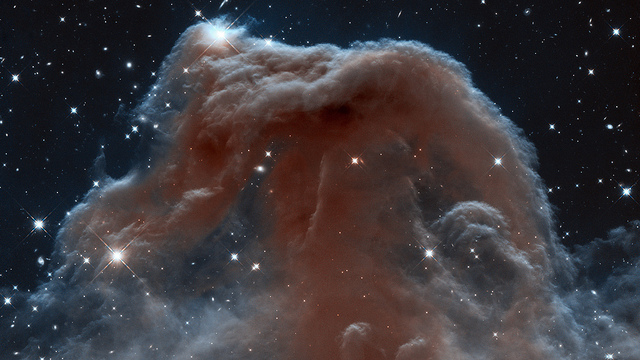 Nébuleuse de la Tête de Cheval
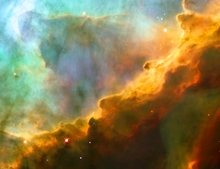 Nébuleuse du Cygne
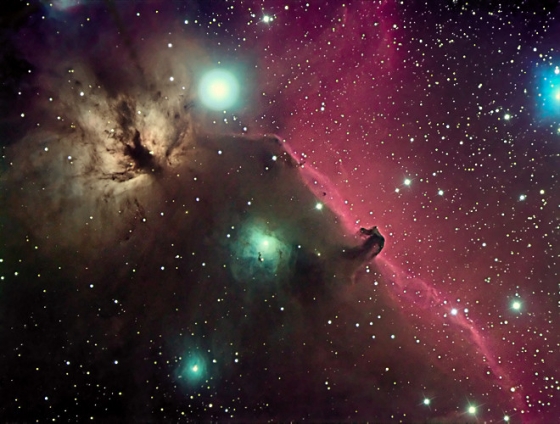 Nébuleuse de
 la Tête de Cheval
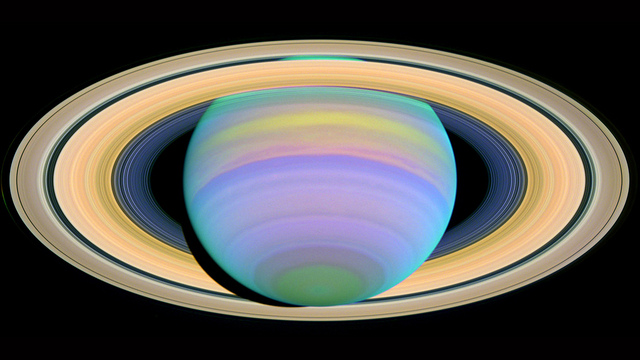 Saturne
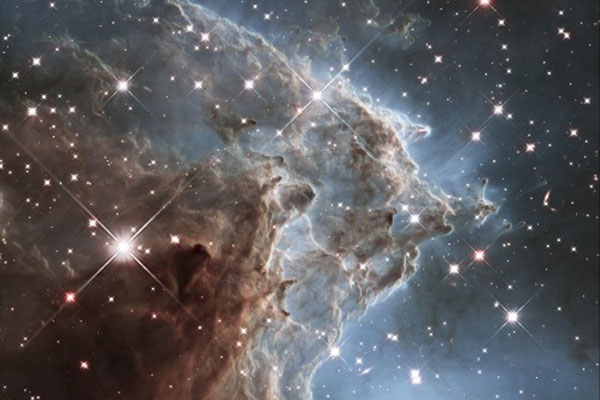 Fabrique d’étoiles dans
Le Singe
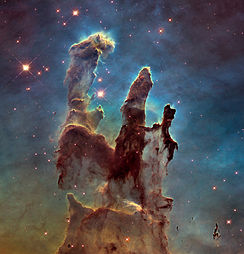 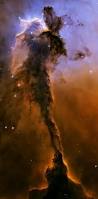 Piliers de la création
Nébuleuse de l’Aigle
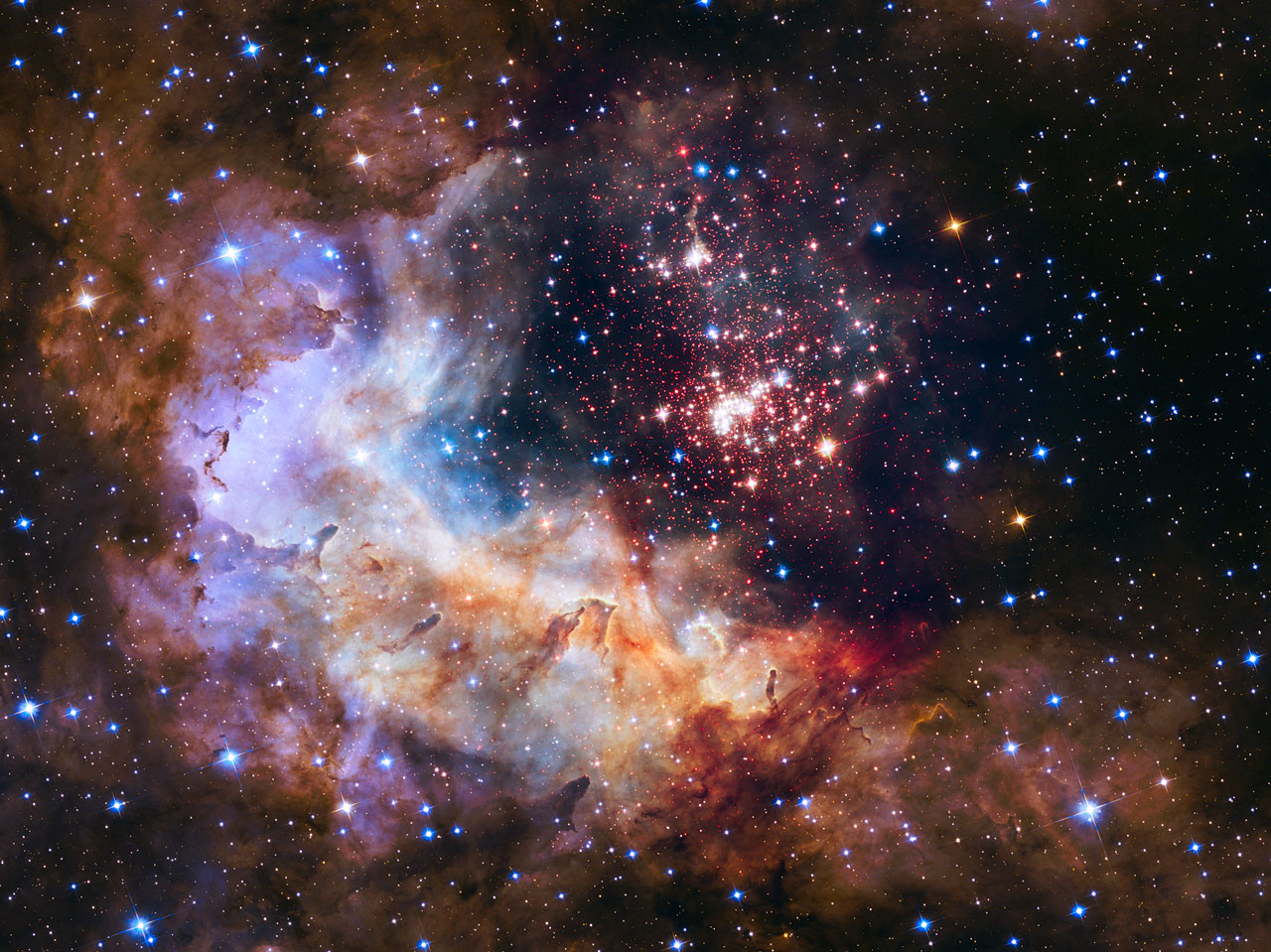 Westerlund 2